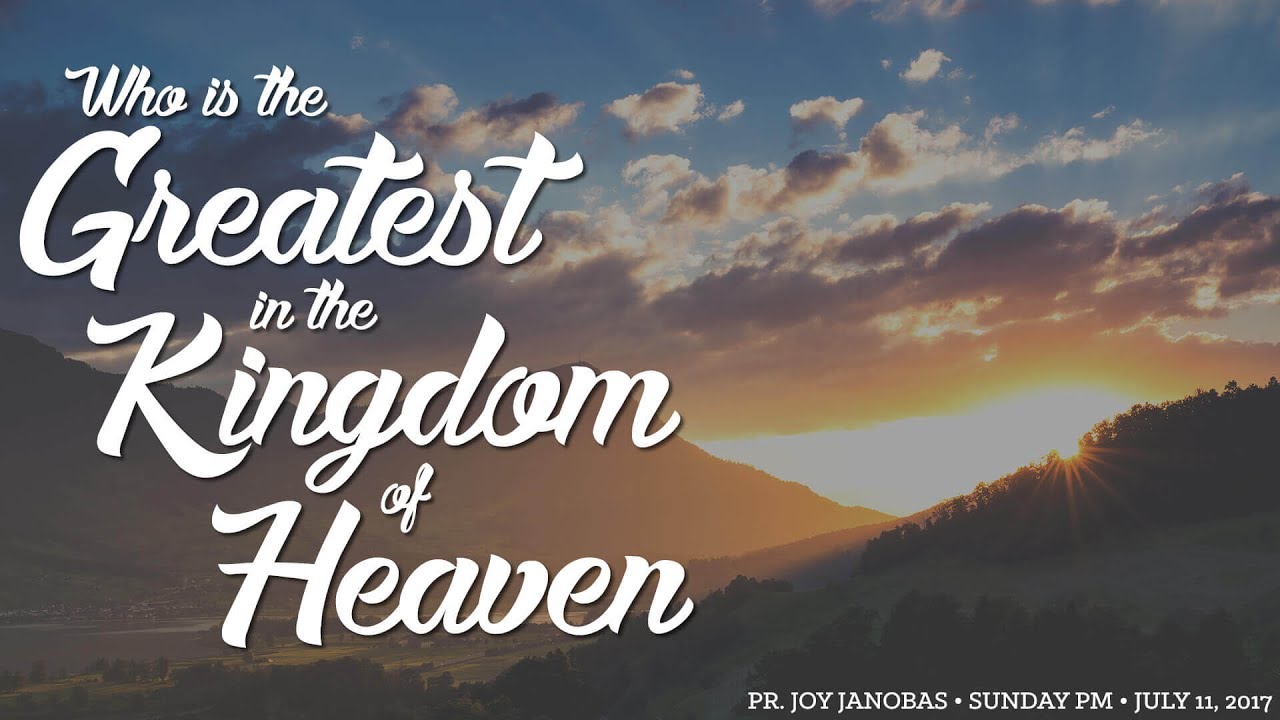 [Speaker Notes: Who is the greatest?  David, Abraham, Moses, Job, or one of the prophets.  NT- Peter, James, John, no they were the ones asking among themselves which caused problems among them.  Jesus had just told His disciples that He was going to be delivered up by the chief priests, condemned to death, sent to the Gentiles who would scourge Him, He would be crucified & rise from the dead.  It’s like they weren’t listening, mother of James & John asked to sit at his right & left hand. 10 disciples mad.]
Who is the Greatest in the Kingdom of Heaven?
Jesus called them to Himself and said, 
“You know that the rulers of the Gentiles lord it over them,
& their great men exercise authority over them. 
It is not this way among you, but whoever wishes to 
become great among you shall be your servant, & whoever 
wishes to be first among you shall be your slave; 
just as the Son of Man did not come to be served,
but to serve, & to give His life a ransom for many.”
(Matthew 20:25-28)
[Speaker Notes: Jesus served, humble, poor. Apostles desired rule, learned to serve; humbled exalted; Joseph- from sold as a slave to ruling over Egypt. Moses meekest man.]
Who is the Greatest in the Kingdom of Heaven?
Not the ruler, but the servant 
(Matthew 20:25-28; 23:11; Mark 9:31-35)
[Speaker Notes: Jesus taught by humility, longsuffering, patience, that He was giving His life as a ransom, that it is a spiritual kingdom, not physical & He said this many times.  See Mark 9.
That was just for the 12 disciples right?  No it was for all to hear. The Pharisees hypocrites who were in Moses’ chair but they didn’t practice what they preached & were intimidating, mean, & heartless in their dealings with others.  Jesus told the crowds & the disciples in warning about them & said “the greatest among you shall be your servant”  Joseph- prison to the palace, slave to ruler over all Egypt next to Pharaoh]
Who is the Greatest in the Kingdom of Heaven?
The disciples came to Jesus and said, 
“Who then is greatest in the kingdom of heaven?” 
And He called a child to Himself & set him before them, 
& said, “Truly I say to you, unless you are converted 
& become like children, you will not enter the 
kingdom of heaven. Whoever then humbles himself as
this child, he is the greatest in the kingdom of heaven”
(Matthew 18:1-4)
[Speaker Notes: Disciples asked the question & as they were selfish, ambitious, prideful & Jesus had to humble them by putting a child before them.  Your not even going to get there unless you are change your will for God’s will and become like this little child.  Who is the greatest?  Humble yourself.]
Who is the Greatest in the Kingdom of Heaven?
Not the ruler, but the servant 
(Matthew 20:25-28; 23:11; Mark 9:31-35)

Not the prideful, but the humble
(Mark 9:36; Matt. 11:28-30; 18:1-4; 23:12; 1 Pet. 5:6)
[Speaker Notes: Come to Jesus who was humble, weary & heavy laden, rest for your souls.  Apostles desired rule, learned to serve; humbled exalted; Moses meekest man. Those who humble themselves will be exalted.]
Who is the Greatest in the Kingdom of Heaven?
“Listen, my beloved brethren: 
did not God choose the poor of this world 
to be rich in faith and heirs of the kingdom 
which He promised to those who love Him? 
But you have dishonored the poor man. 
Is it not the rich who oppress you 
and personally drag you into court?”
(James 2:5-6)
[Speaker Notes: The rich are the greatest because look how God had blessed them.  But who did Cod choose to be rich in faith?]
Who is the Greatest in the Kingdom of Heaven?
Not the ruler, but the servant 
(Matthew 20:25-28; 23:11; Mark 9:31-35)

Not the prideful, but the humble
(Mark 9:36; Matt. 11:28-30; 18:1-4; 23:12; 1 Pet. 5:6)

Not the rich, but the poor in spirit
(Matthew 5:3; James 2:5-6; 2 Corinthians 8:9)
[Speaker Notes: Not the rich, but the poor in spirit. Lazarus & the rich man. “you know the grace of our Lord Jesus Christ, that though He was rich, yet for your sake He became poor, so that you through His poverty might become rich”]
”Where is the wise man? Where is the scribe? Where is
the debater of this age? Has not God made foolish the 
wisdom of the world? For since in the wisdom of God the
world through its wisdom did not come to know God, God 
was well-pleased through the foolishness of the message 
preached to save those who believe. For indeed Jews ask
for signs & Greeks search for wisdom; but we preach Christ 
crucified, to Jews a stumbling block & to Gentiles
 foolishness, but to those who are the called, both Jews
& Greeks, Christ the power of God and the wisdom of God”
(1 Corinthians 1:20-24)
[Speaker Notes: The wise are the greatest.  Great philosophers (Plato, Aristotle, Socrates, etc.)  Today, scientists have all the facts, knowledge, & influence in our society today]
Who is the Greatest in the Kingdom of Heaven?
Not the worldly wise, but the godly
(1 Corinthians 1:20-24; 3:18-23; Colossians 3:16-17)
[Speaker Notes: The wisdom of this world is foolishness before God. God was well pleased the foolishness of the message preached to save those who believe. DBR of Christ.  The godly let the words of Christ dwell within them richly.  So we do all in the name of the Lord Jesus who died a cruel death, was raised to sit at God’s right hand, and that is our motivation for studying, meditating, and set our mind on heavenly things, not earthly things.]
“Because of the surpassing greatness of the revelations, for 
this reason, to keep me from exalting myself, there was given 
me a thorn in the flesh, a messenger of Satan to torment 
me—to keep me from exalting myself! Concerning this I 
implored the Lord three times that it might leave me. And He
has said to me, “My grace is sufficient for you, for power is 
perfected in weakness.” Most gladly, therefore, I will rather
boast about my weaknesses, so that the power of Christ may 
dwell in me. Therefore I am well content with weaknesses, with
insults, with distresses, with persecutions, with difficulties, for 
Christ’s sake; for when I am weak, then I am strong”
(2 Corinthians 12:7-10)
[Speaker Notes: Those in positions of power are the greatest in the kingdom.  Preachers, pastors, Pope, religious leaders.  As powerful a preacher as Paul was he still had to learn that God’s grace is enough, power is perfected in weakness, not strength. He had to learn that when he was weak (suffering in the flesh, insults, distresses, persecutions, & difficulties).]
Who is the Greatest in the Kingdom of Heaven?
Not the worldly wise, but the godly
(1 Corinthians 1:20-24; 3:18-23; Colossians 3:16-17)

Not the strong, but the weak
(Proverbs 16:32; 2 Cor. 12:7-10; 13:4; Matt. 5:10-12)
[Speaker Notes: Who is the greatest?  Look at it from God’s perspective instead of the world.  “He who is slow to anger is better than the mighty, & he who rules his spirit, than he who captures a city”  Listen to Him.  Those who rule their spirit are stronger than the mightiest warrior according to God.  God notices that & blesses that.  If you are persecuted you are blessed, insulted blessed, made fun of, blessed.  Jesus crucified in weaknes, but lives because of the power of God.]
Who is the Greatest in the Kingdom of Heaven?
Not the worldly wise, but the godly
(1 Corinthians 1:20-24; 3:18-23; Colossians 3:16-17)

Not the strong, but the weak
(Proverbs 16:32; 2 Cor. 12:7-10; 13:4; Matt. 5:10-12) 

Not the many, but the few
(Matthew 7:13-14; 21-23; Luke 13:24; 1 Cor. 1:26-31)
[Speaker Notes: Harmony of God’s will, not many but few will go the hard way in Christ that leads to heaven as most are on the highway to hell.  Enter the narrow or difficult way.  So let’s never argue who is the greatest in the kingdom of heaven for God is greater than all, & His Son always gave credit to His Father for what He was doing on earth, even to death on the cross with joy.]
“Enter by the narrow gate. For the gate is wide & the
way is easy that leads to destruction, & those who enter 
by it are many. For the gate is narrow & the way is hard 
that leads to life, & those who find it are few”

“Not everyone who says to me, ‘Lord, Lord,’ will enter the kingdom
of heaven, but the one who does the will of my Father who is in 
heaven. On that day many will say to me, ‘Lord, Lord, did we 
not prophesy in your name, cast out demons in your name, &
do many mighty works in your name?’ Then will I declare to them,
‘I never knew you; depart from me, you workers of lawlessness.’
(Matthew 7:13-14, 21-23)
“For consider your calling, brethren, that there were not many 
wise according to the flesh, not many mighty, not many 
noble; but God has chosen the foolish things of the world to
shame the wise, & God has chosen the weak things of the
world to shame the things which are strong, & the base things
of the world and the despised God has chosen, the things that are 
not, so that He may nullify the things that are, so that no man 
may boast before God. But by His doing you are in Christ 
Jesus, who became to us wisdom from God, & righteousness
& sanctification, & redemption, so that, just as it is written, 
“Let him who boasts, boast in the Lord.”
(1 Corinthians 1:26-31)
What has God Done to Shame the Boastful
He chose the foolish to shame the wise

He chose the weak to shame the strong

He chose the low & despised to nullify worldly things

If you are in Christ, you have wisdom from God, 
righteousness, redemption, & sanctification!

Are you boasting in the Lord or in what you have done?
Questions to Ask Yourself if You’re in the Faith
Do you lord it over others, or serve them like the Lord? 

Do you humble yourself like Jesus or are you prideful?

Are you totally dependent on God or in riches?

Does God’s word dwell in you or the world’s wisdom?

Are you trusting in God’s strength or your own?

Are you on the easy road to hell or hard way to heaven?
[Speaker Notes: Jesus served, humble, poor. Apostles desired rule, learned to serve; humbled exalted; Joseph- from sold as a slave to ruling over Egypt. Moses meekest man.]